In the name of god
Create by:
yeganeh shahi pour 
And
Setayesh hatami
Lesson 6My House
movie
w.c(water close)
bedroom
bath
Living room
stairs
kitchen
door
Please listen to conversation
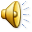 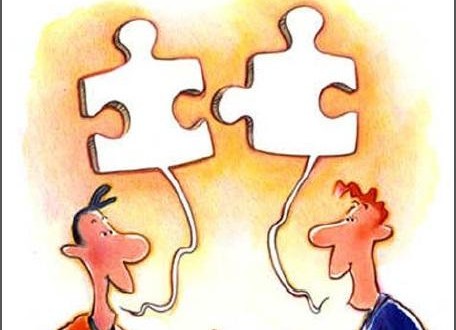 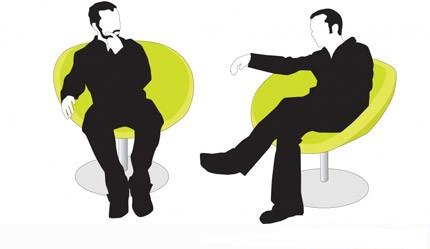 Please listen to practice 1
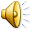 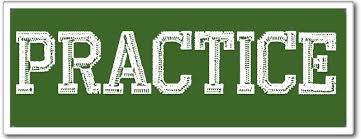 Please listen to practice 2
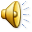 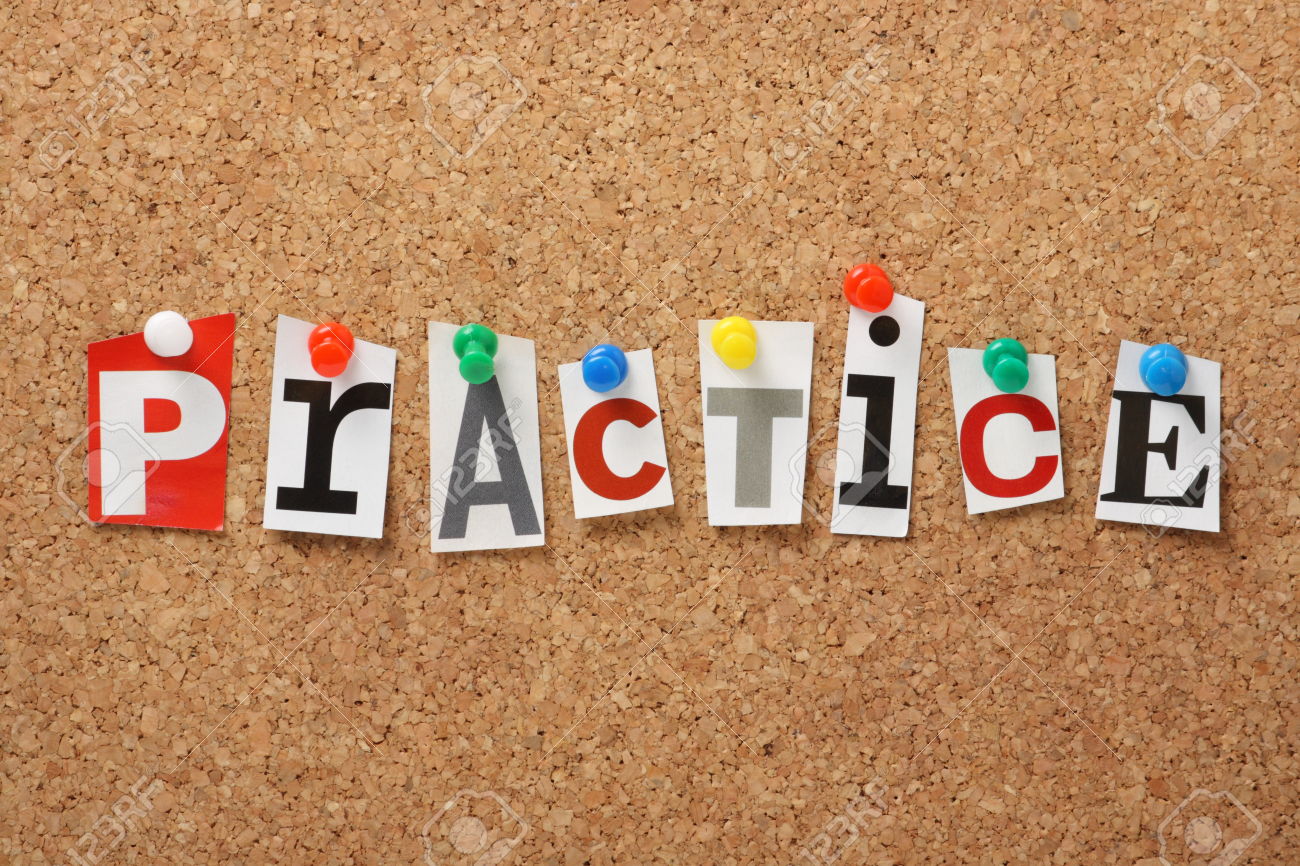 Please listen to sound
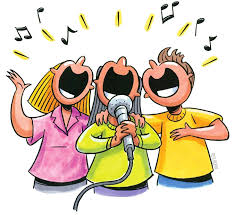 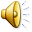 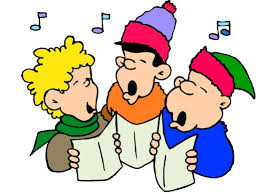 Please listen to conversation
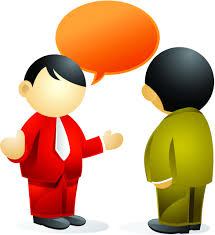 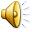 1

2
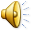 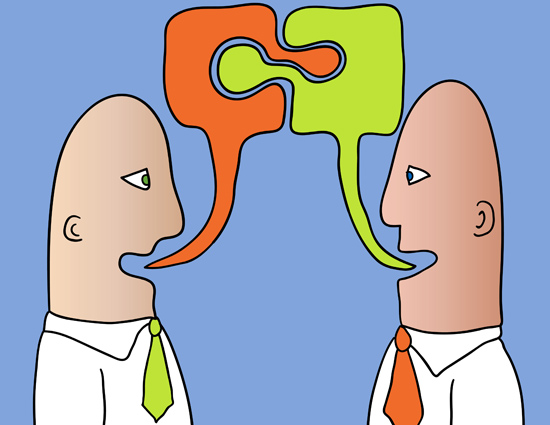 dictionary
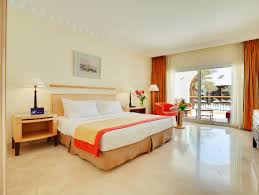 :Bed room 






Living room :
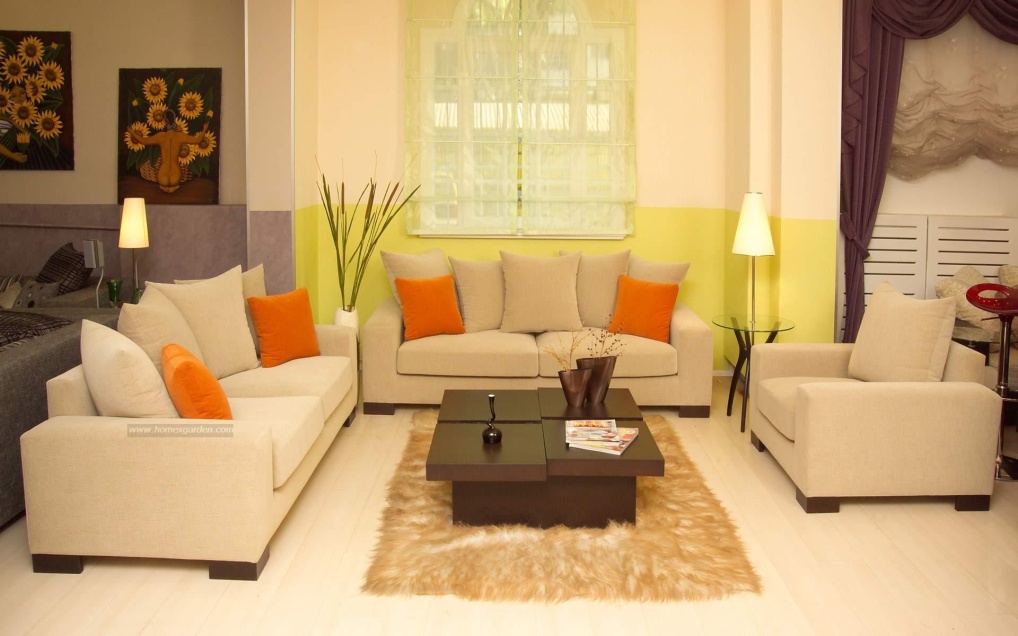 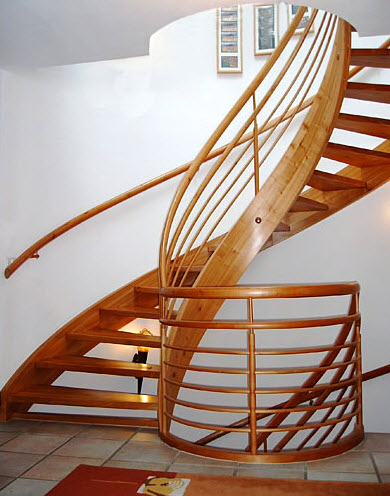 Stairs :





Kitchen :
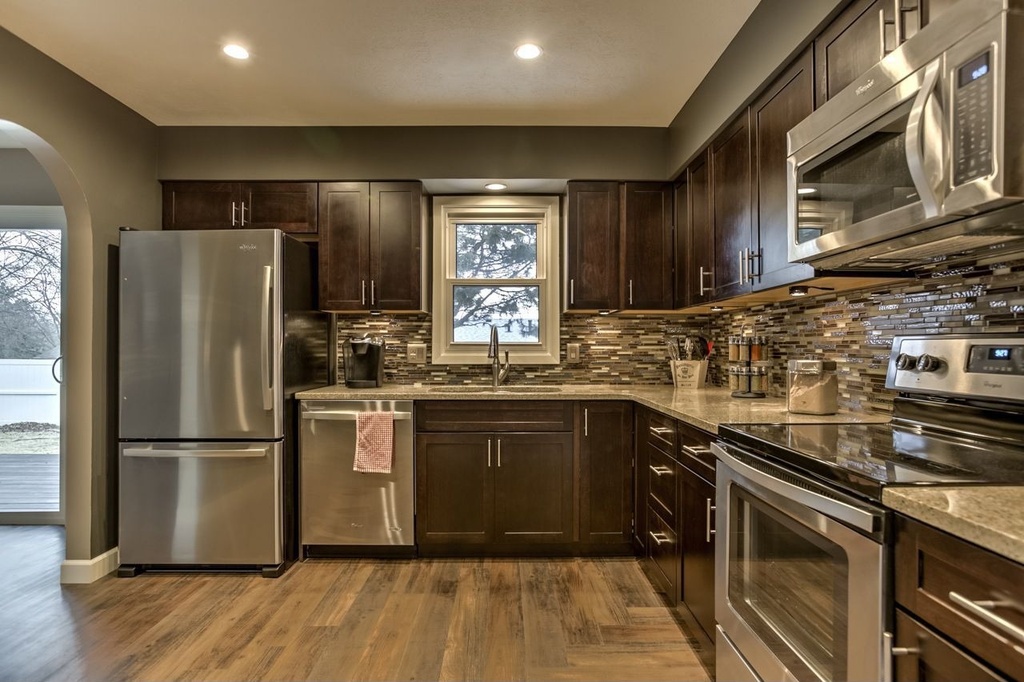 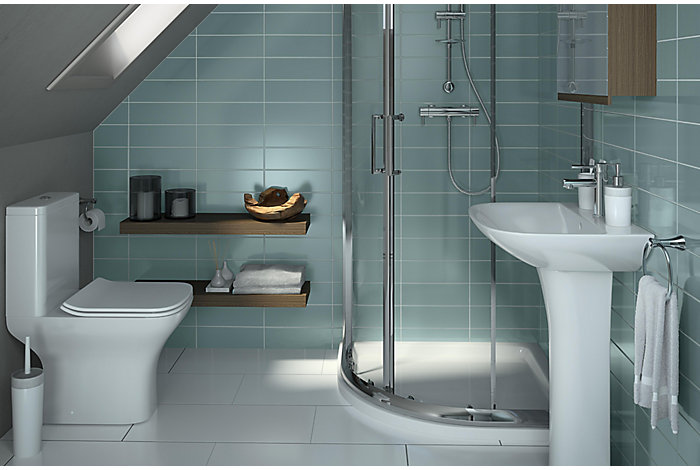 Bathroom :






Garage :
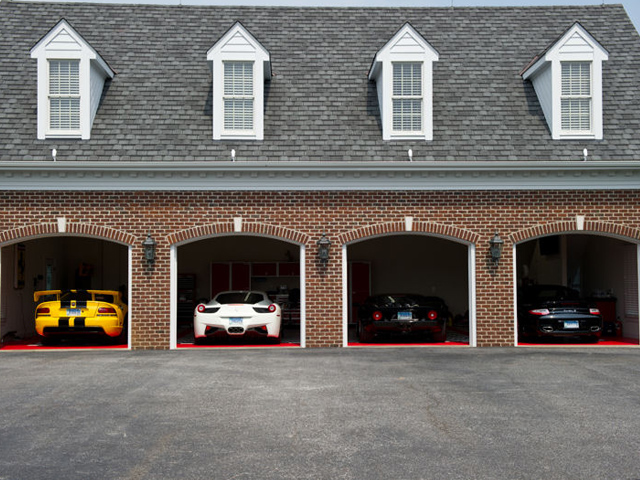 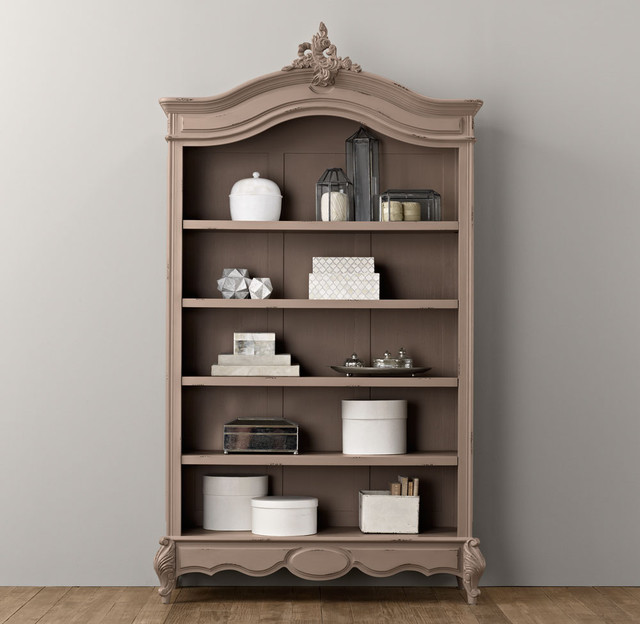 Bookcase :







Blanket :
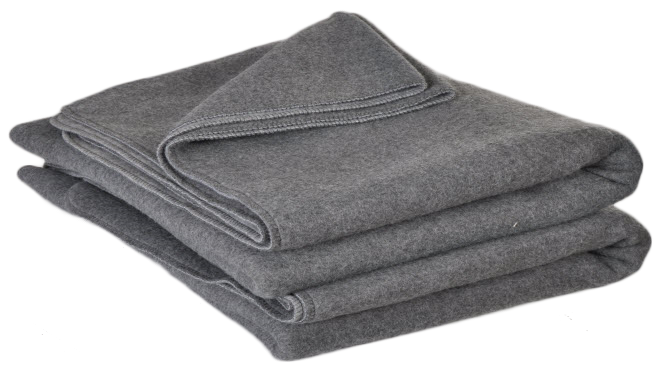 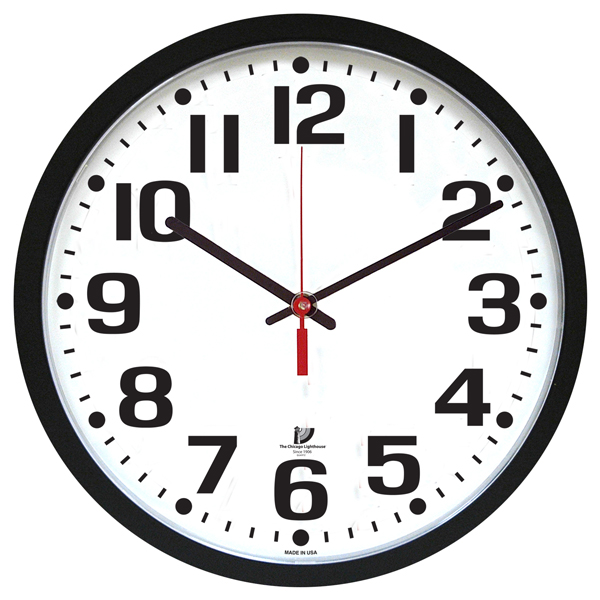 Clock :





Tabel :
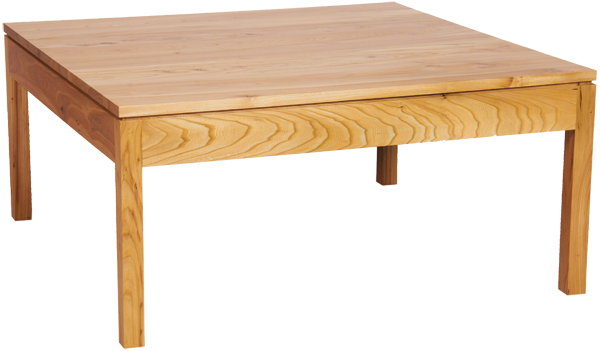 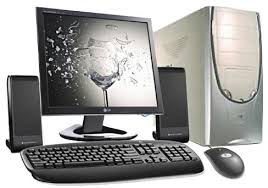 Computer :





Television :
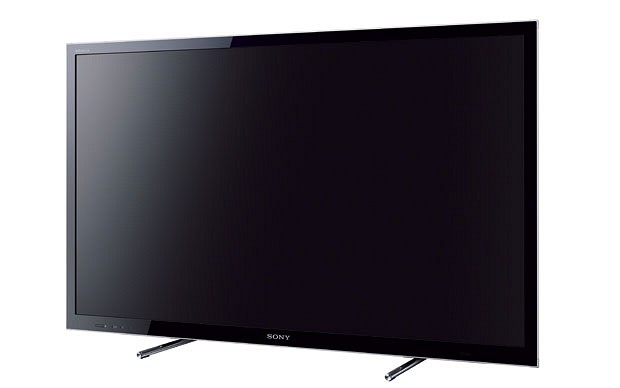 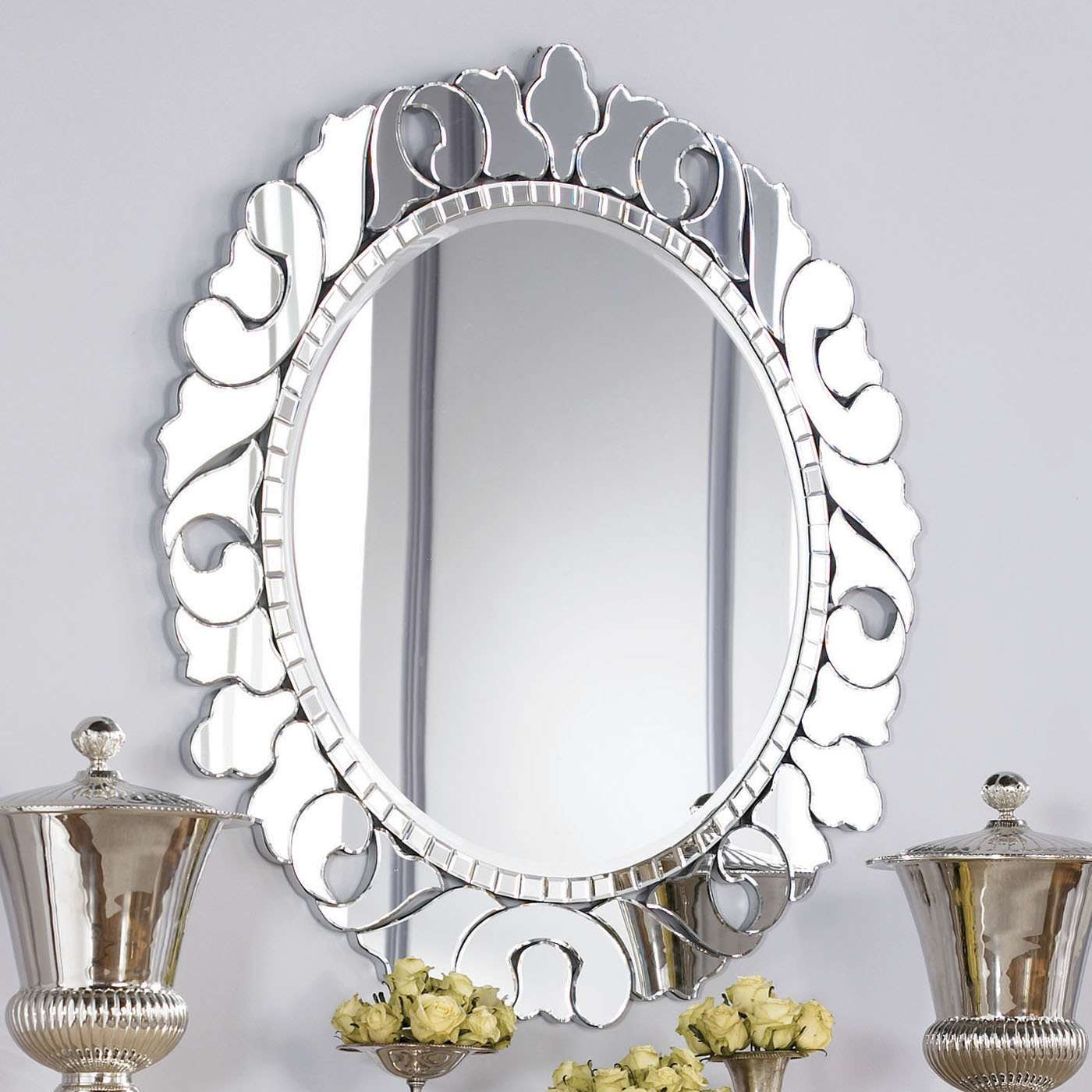 Mirror :





Radio :
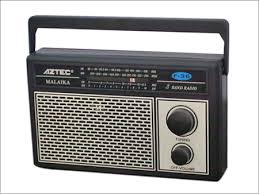 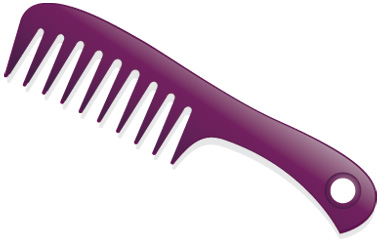 Comb :






Newspaper :
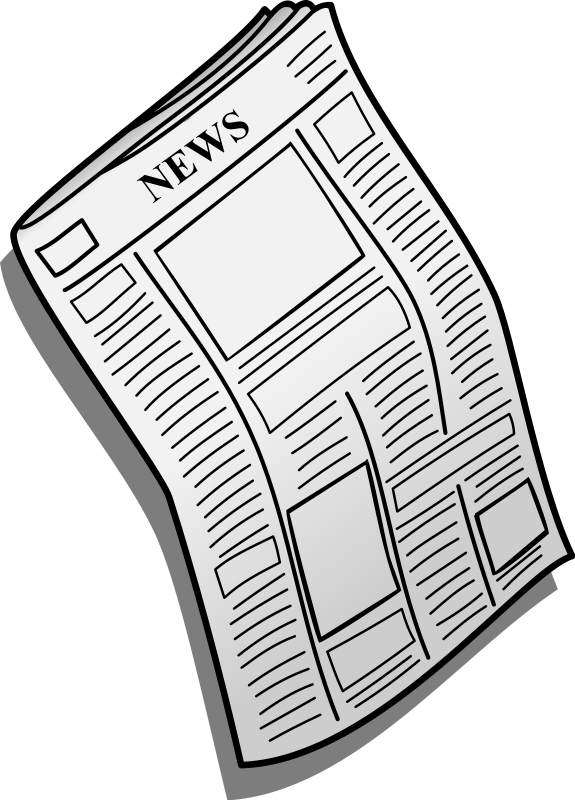 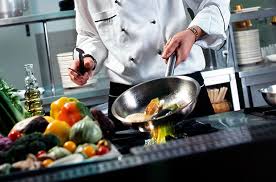 Cooking :





Playing :
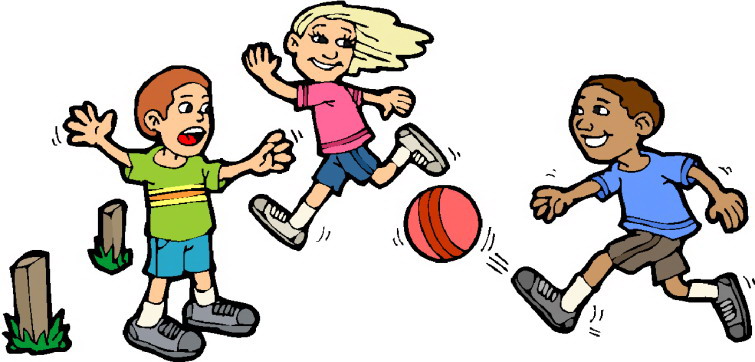 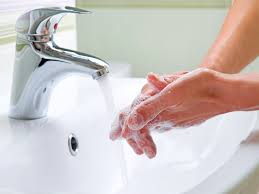 Washing :





Fixing :
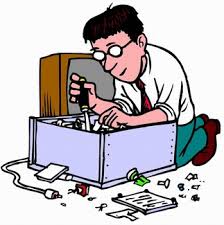 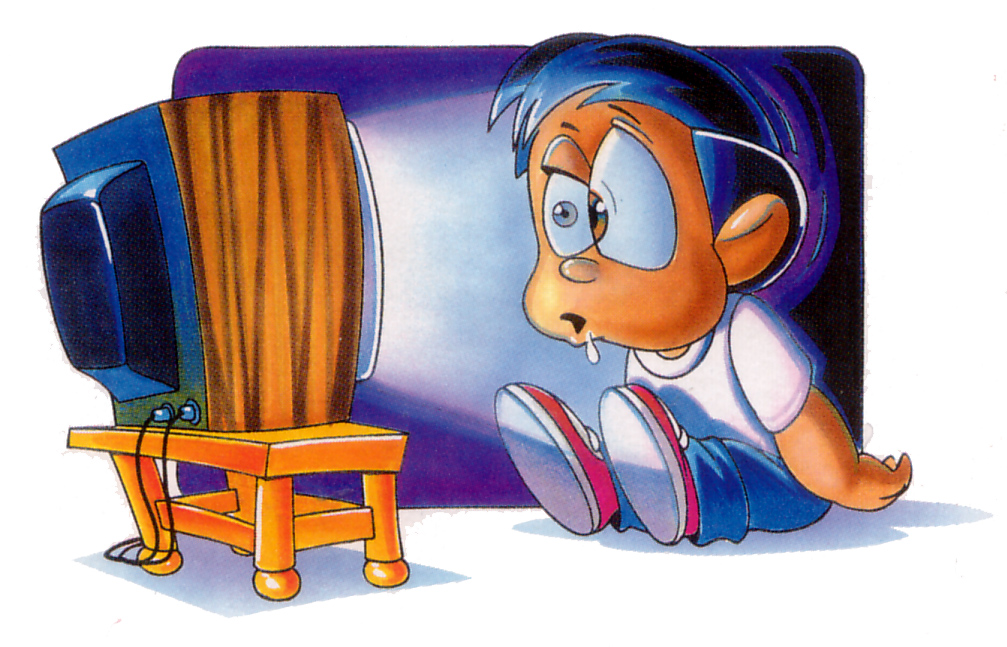 Watching :





Working :
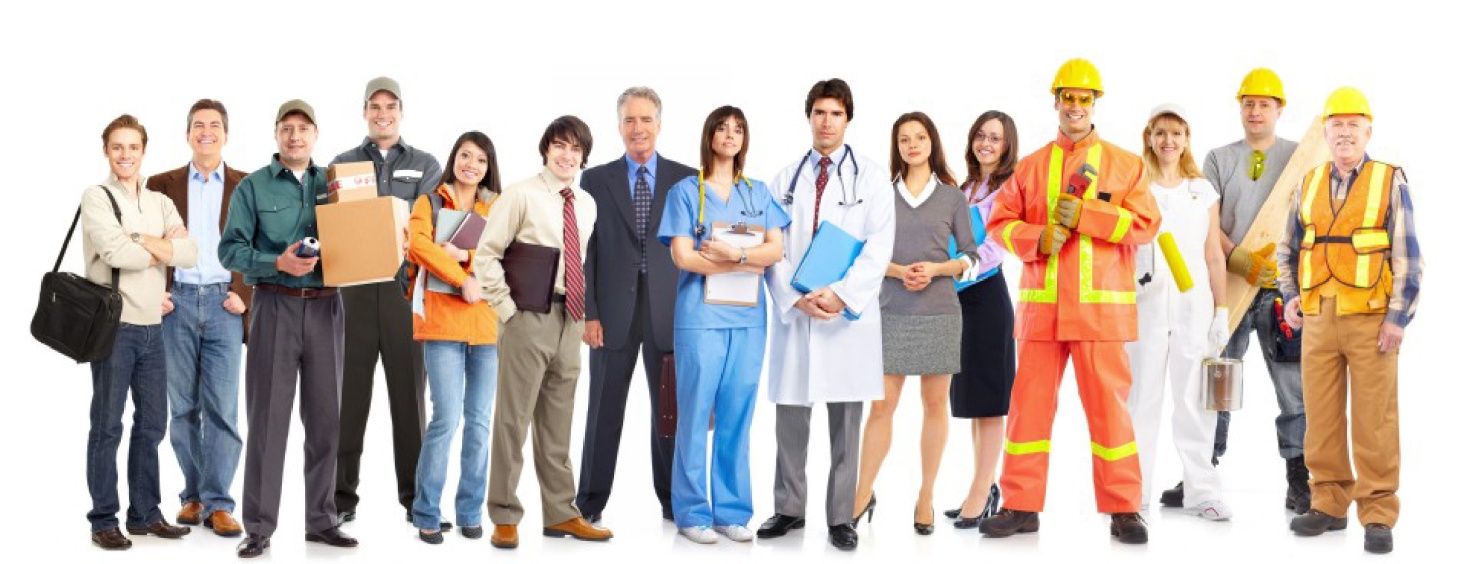 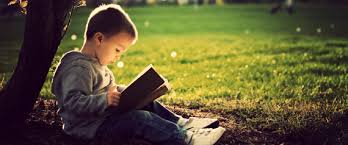 Reading :






Eating :
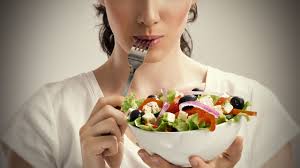 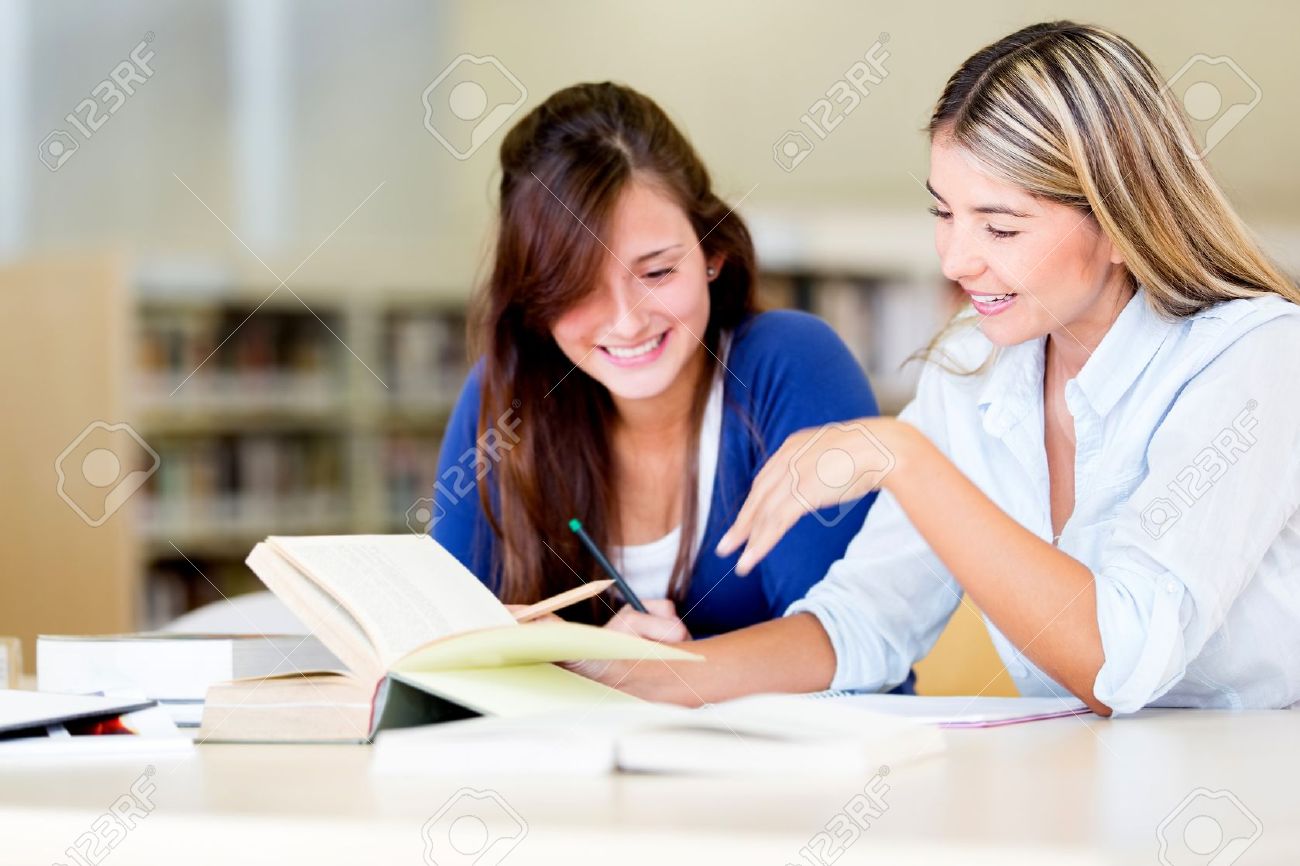 Studying :






Drinking :
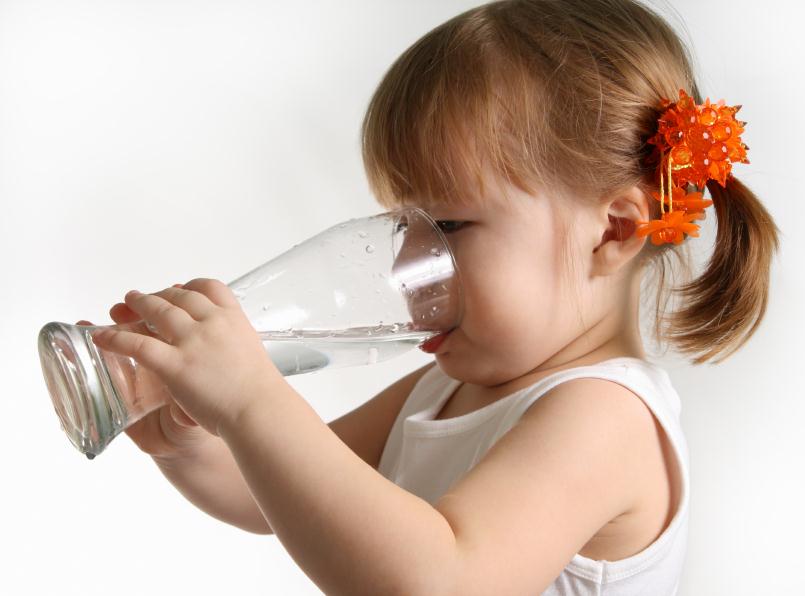 end